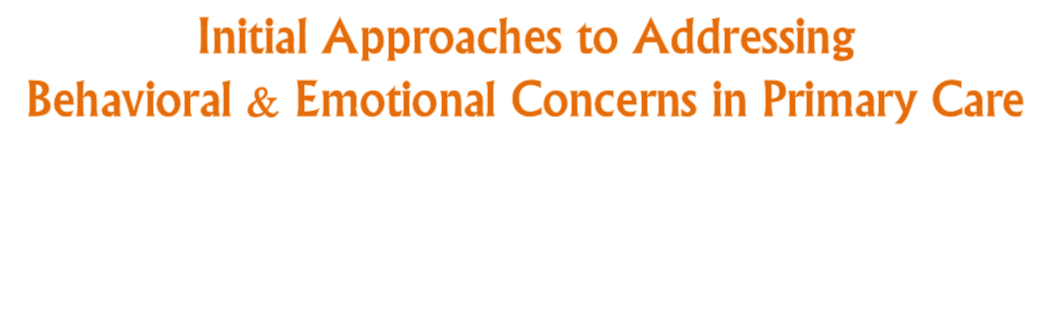 1
Goals & Objectives
2
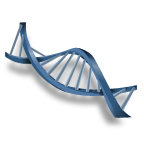 Anxiety: Brief Review
Anxiety is influenced by genetic & environment
Common and unusual events
Occasionally medications and medical disorders
Anxiety is common and can be adaptive
Mild levels can be protective and facilitate task completion
Anxiety disorders occur when anxiety interferes with functioning and/or causes distress
6% to 20% childhood prevalence
3
Anxiety: Brief Review
Anxiety changes with age and developmental stage
Toddler/Preschool: separation, strangers, imaginary creatures
Early School Age: separation, being alone, physical harm to self or parents 
Late elementary to middle school: performance, health or harm, social
Adolescence: Performance, social, not fitting in with peers
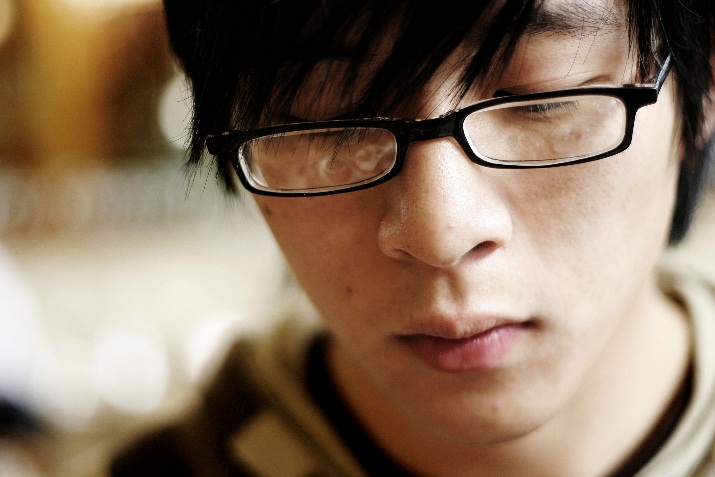 4
Anxiety Management
Intervention strategies
Express hope that the child will learn to adapt (common factors)
Reduce stress, but don’t avoid developmentally appropriate activities
Gradually increase exposure to feared objectsor experiences
Imagining exposure, tolerating brief exposure,increasing exposure time
Getting closer to a feared object
Rewards often helpful to motivate child
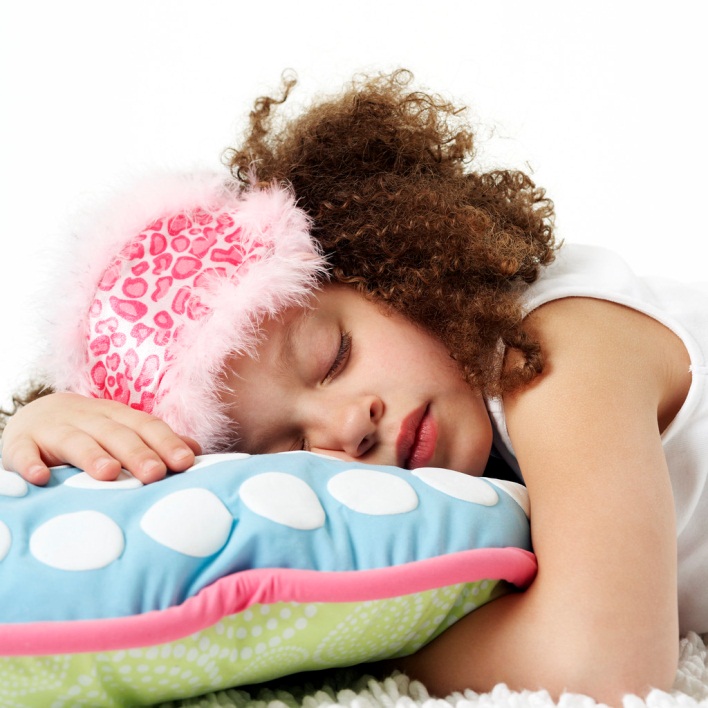 5
Anxiety Management
Teach anxiety symptom management strategies
Cognitive
Understand biological response to fear/anxiety
Develop helpful thoughts instead of fear inducing thoughts
Distraction and/or relaxation
Bubbles / deep breathing
Progressive muscle relaxation
Give child control
Fixed choices
Super powers
Psychopharmacological interventions(not discussed in this module)
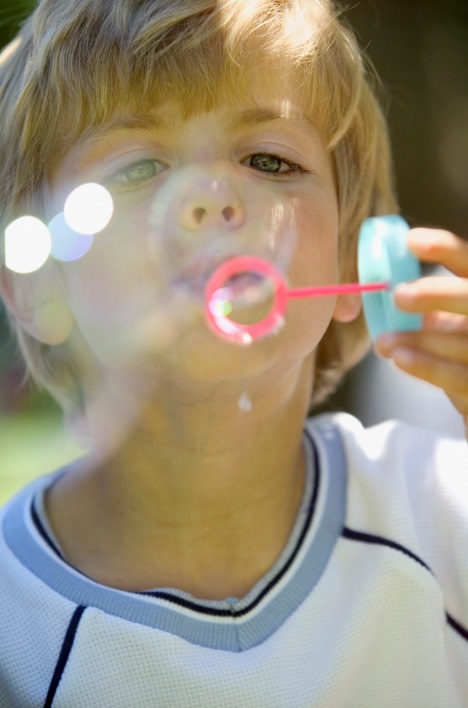 6
Anxiety Management
Refer when anxiety…
Causes severe impairment or moderate impairment in multiple settings
Occurs after a severe psychosocial stressor
Occurs in context of marital discord, or parental psychopathology/severe family stressors
Is not improving despite intervention in primary care
7
Common Factors Review
8
Case #1
You are seeing Ben, a 3 ½-year-old boy, whose parents come in together due to concerns about his tantrums when dropped off at child care. He is a healthy child who you last saw for his 3 year well-child visit. During that visit there were no concerns raised about his behavior or development (he passed his 3-year-old developmental screen), but his mother had expressed concern about how Ben would do in child care now that she was going backto work. The parents were able to meet with you without Ben present.
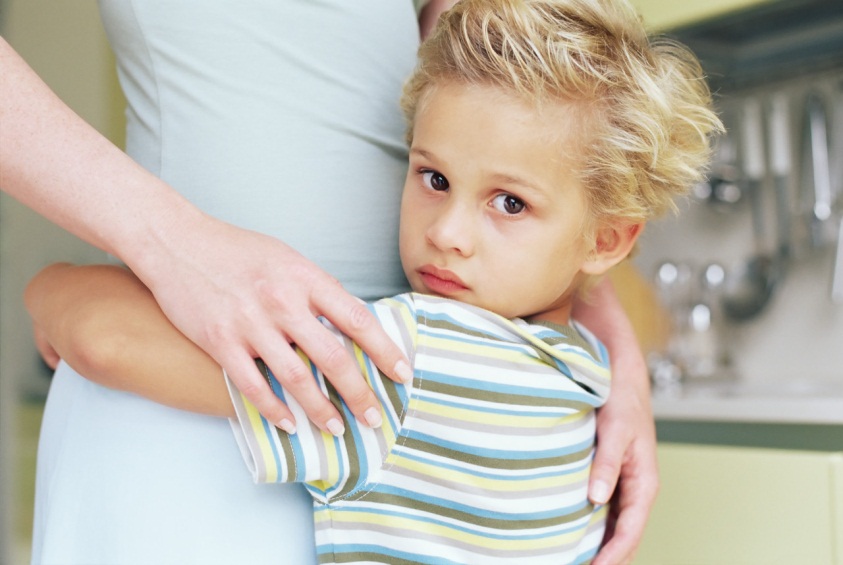 9
Case #1 | Video #1
While watching this video, think about the following questions:

What does the pediatrician do well in approaching this case?
What could the pediatrician have done differently or better?
Note how the pediatrician discourages discussion of parental concerns
10
Click here to play video from Internet: https://www.youtube.com/v/tSnF2NAy3ns
11
Pediatrician Responses That Discouraged  Discussion
Ignored the problem, changed subject
Changed the problem 
After little exploration, minimized the problem or reframed to detract from legitimacy or importance
Overly authoritative response
Confident, simplistic and often scripted advice
Powerless to help
Ambiguous advice or acknowledged inability to help without offering additional resources
12
Case #1: Discussion of Video #1
What additional history would you want to obtain?

Using a common factors approach, how might you approach this situation differently?
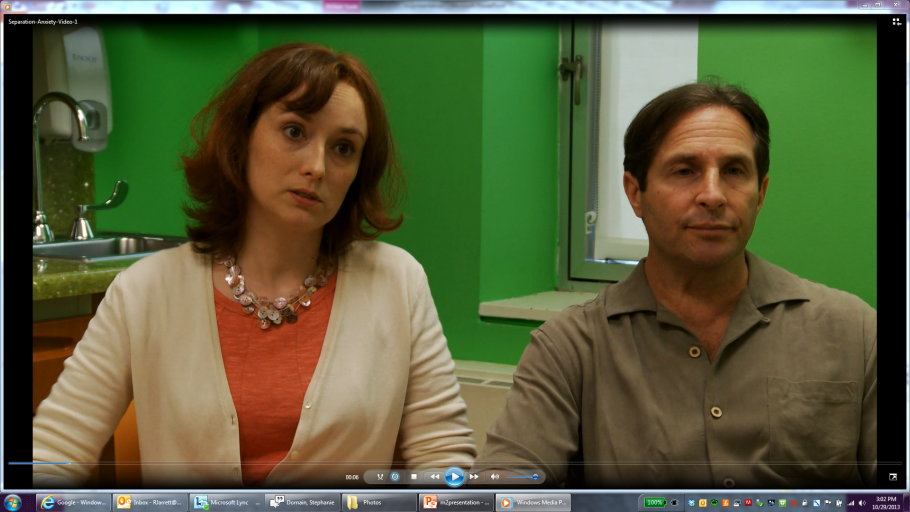 13
Case #1 | Video #2
While watching this video, think about the following questions:

What aspects of this case are typical for a child with separation anxiety? What aspects are unusual?
How did the pediatrician use a common factors approach?
Notice how the common factors approach can help to elicit additional history important in understanding the situation
14
Click here to play video from Internet: https://www.youtube.com/v/ElniRiDgRyQ
15
Case #1: Potential Barriers to Intervention
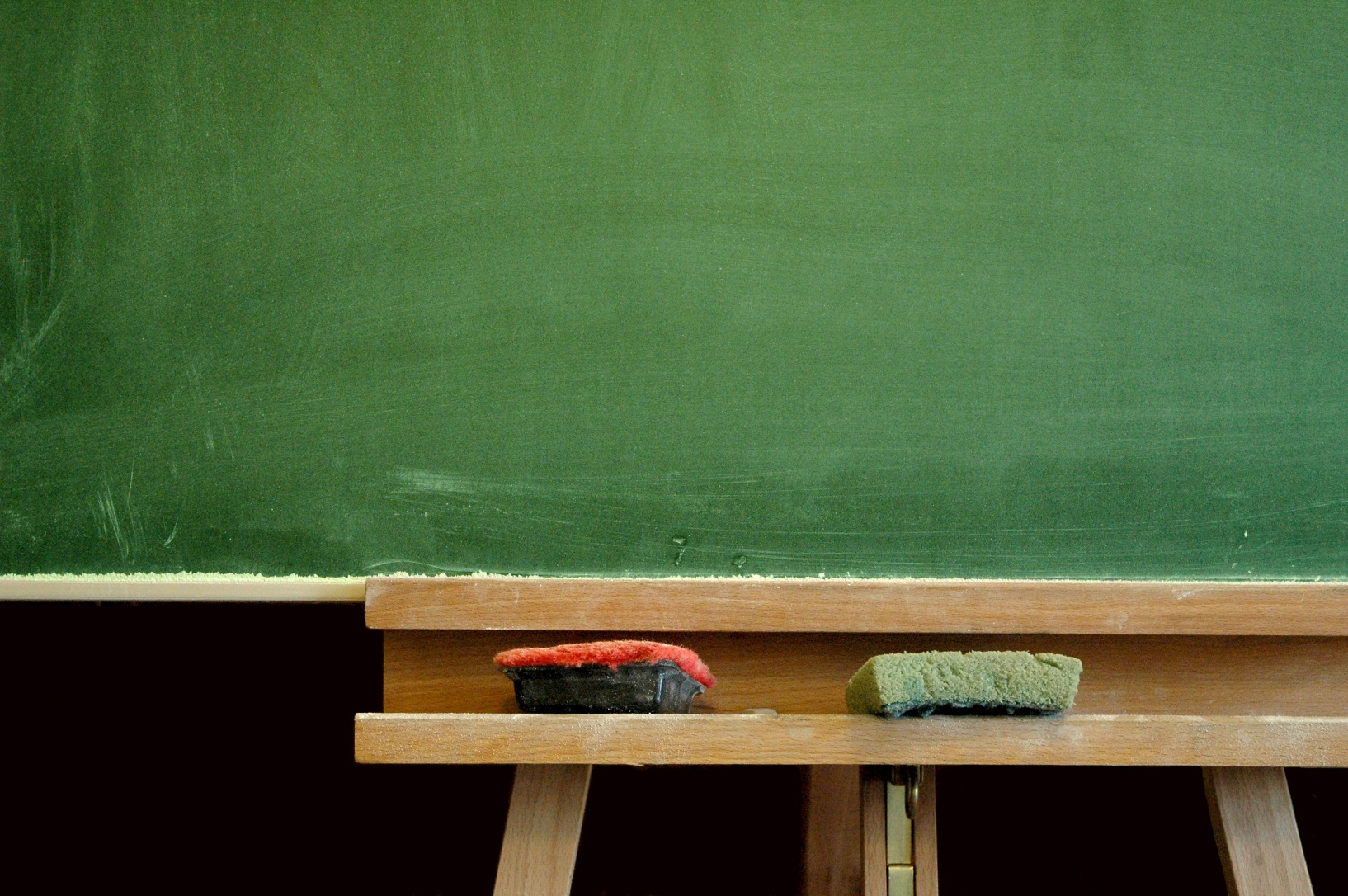 Child Factors
Parent Factors
School/Community Factors
16
What are some potential management strategies to address this child’s separation anxiety?
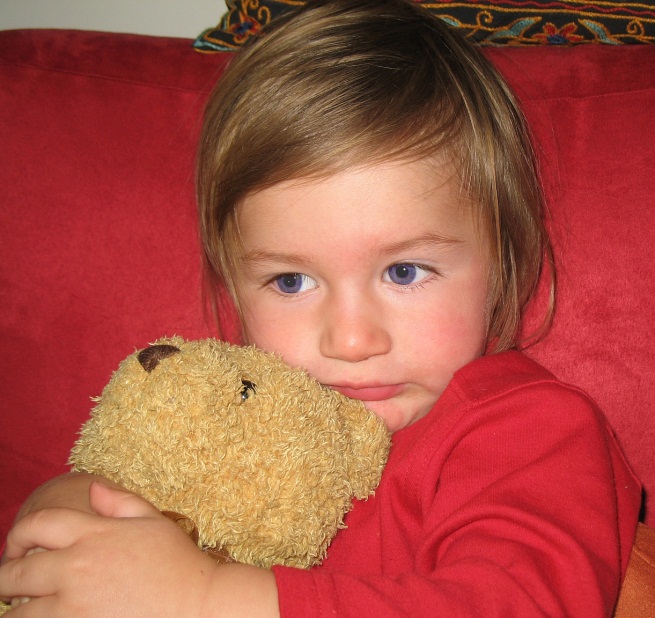 17
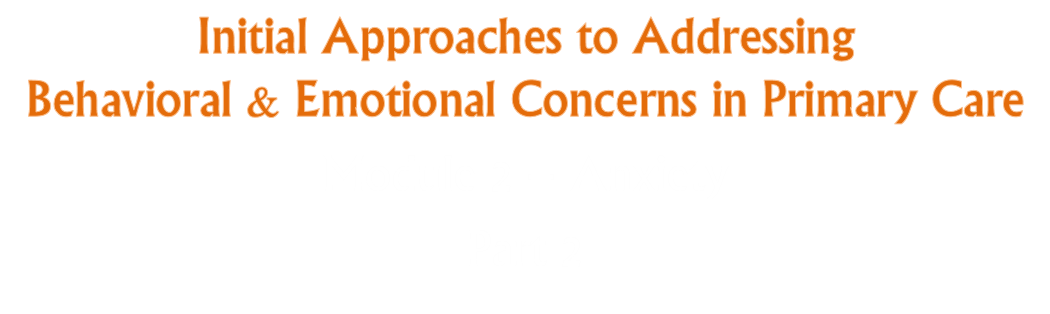 18
Case #2
You are seeing Maria, an 11 year-old girl for a well-child visit and school physical. You last saw her for her 10-year well-child visit. She has nochronic medical problems and has beengrowing and developing well. She comesto your office with her mother. You discover she is having frequent episodes of abdominal pain.
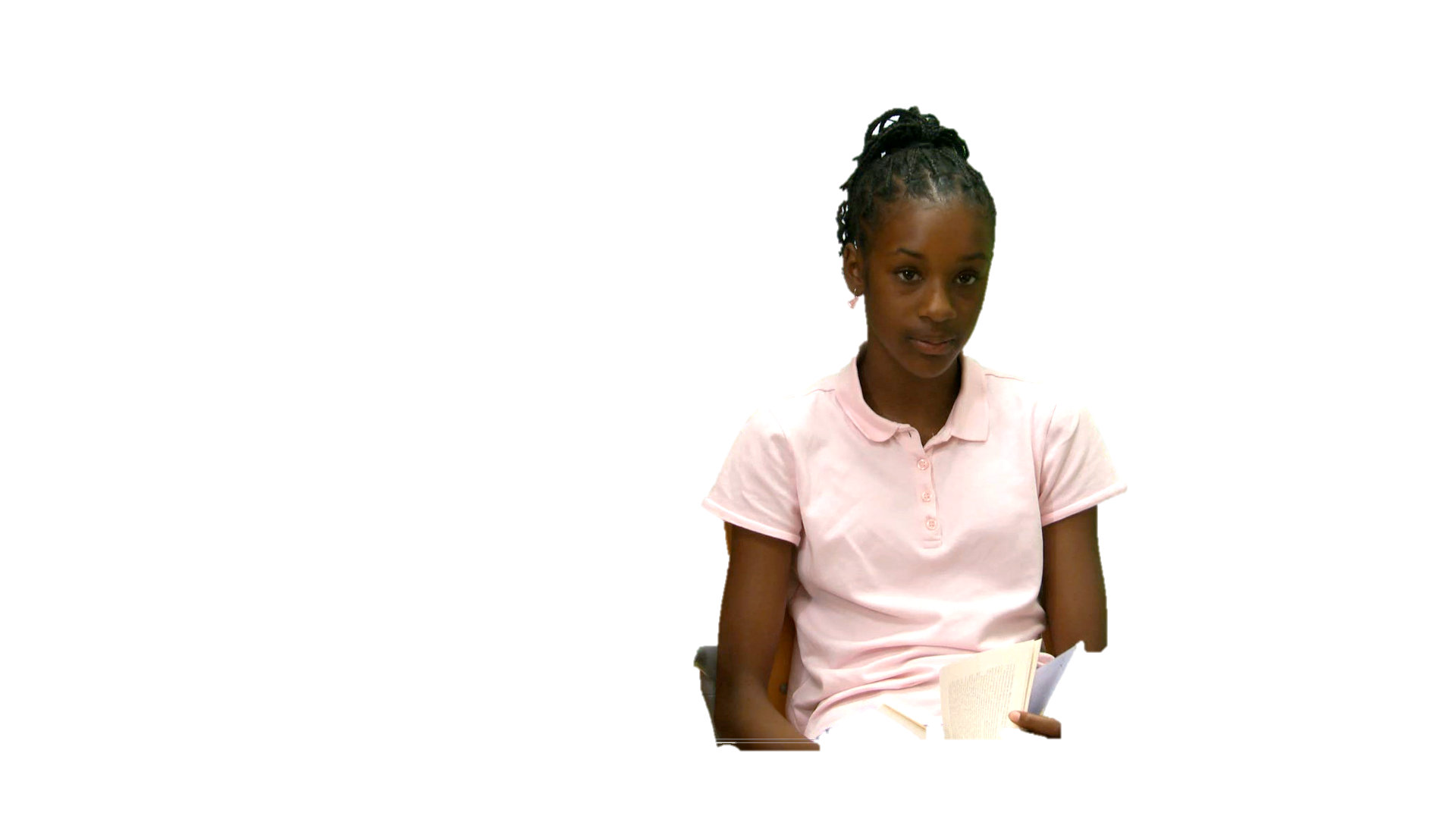 19
Case #2 | Video #1
While watching this video, think about the following questions:
What does the pediatrician do well in approaching this case?
How did the pediatrician use a common factors approach to obtain the history?
What are possible causes of this child’s symptoms?
20
Click here to play video from Internet: https://www.youtube.com/v/MQ1lUNHXXh4
21
Case #2: Key History Reviewed
School nurse calls Maria’s mother about 3 times per week and her mother picks her up from school. Pain typically occurs before math class.
Pain is perumbilical, crampy, and seems to improve after she gets home and rests.
Additional family stressors
Mother is missing work,father is traveling for business. 
Maria is growing and gaining weight appropriately and the physical examis unremarkable.
What additional history would you like to obtain?
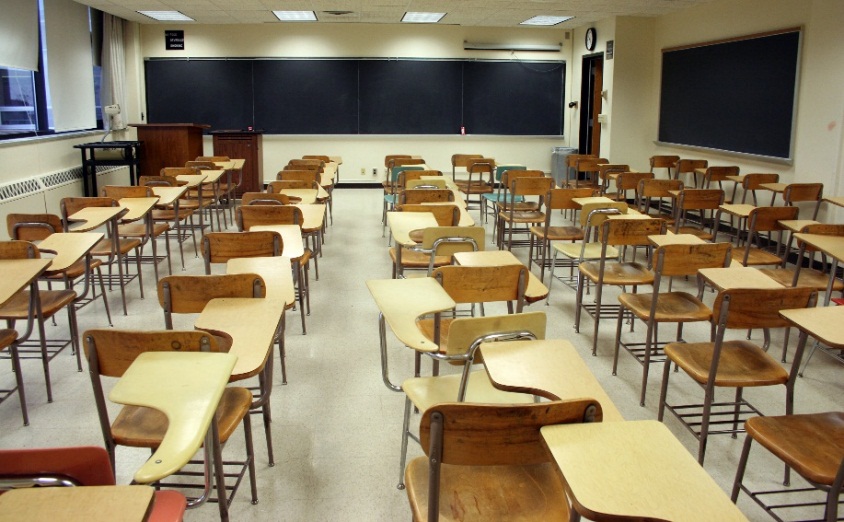 22
Case #2 | Video #2
While watching this video, think about the following questions:
How did the physician use a common factors approach to develop next steps?
What factors were typical for a child with school avoidance? What factors were unusual?
What are possible long-term sequelae if school avoidance is not successfully addressed?
23
Click here to play video from Internet: https://www.youtube.com/v/8WGpS2SALb4
24
Common Factors Approach Demonstrated
25
Common Factors Approach Demonstrated
26
What are some additional management strategies that may have been reasonable to address this child’s school avoidance?
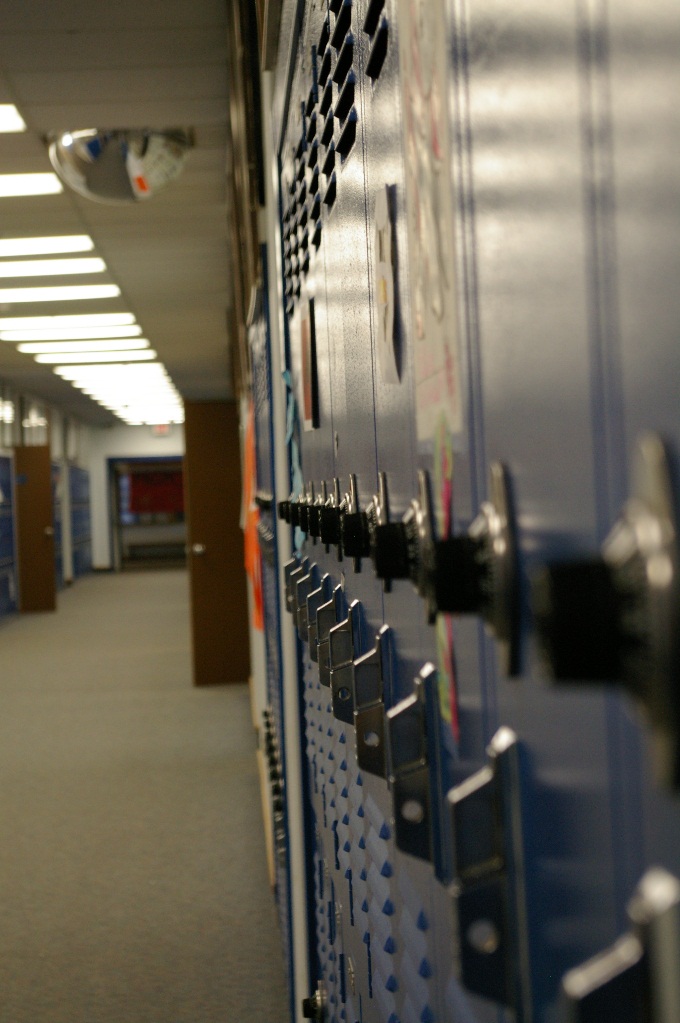 27